NOVIEMBRE
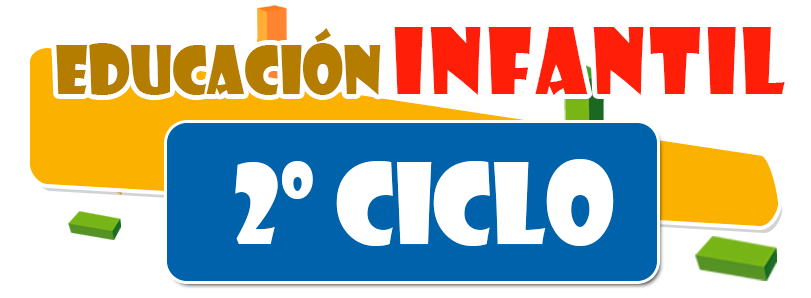